Prehistoric Nuclear Reactors?
John C. Bean

Outline

Review of U238 & U235 Fission: 

	Fast neutrons induce U238 fission, but that releases no replacement neutrons
	Slow neutrons induce U235 fission, which does release new neutrons, but they're fast
	Before they can chain react with more U235, they must be slowed down ("moderated")
		If moderator is water, need > 3% U235 (in U238) to sustain chain reaction 

From half-lives: U235 would have exceeded that abundance > 1.7 billion years ago

The alarming data, that was then reinterpreted as evidence for such reactors in Africa

How they likely formed:
	Water flow concentrated Uranium by first dissolving, then re-depositing, its oxides
		But for those oxides to form, there had to be a lot of oxygen in earth's atmosphere
			Oxygen which was only liberated by spread of cellular life on earth

Before 1.7 billion years ago: Not enough life => Not enough O2 => No natural reactors

But with life, geology suggests reactors pulsed on-and-off for hundreds of thousands of years!
(Written / Revised:  August 2017)
Prehistoric Nuclear Reactors?
Could GEOLOGY ever produce a naturally occurring nuclear reactor?

	Scientists believe this MIGHT have occurred

		Long long ago . . . right here on Earth

The explanation comes right out of my preceding lecture:

Nuclear Power – But they blow up!

So I just had to share this fascinating story

	Ideally, you should review the first half of that preceding lecture

		But, in case you're in a hurry, I'll provide a quick review:
An Introduction to Sustainable Energy Systems: WeCanFigureThisOut.org/ENERGY/Energy_home.htm
b
On earth, uranium now has TWO significant isotopes:
etc.
238
Uranium 238 (238U):  		

	It makes up 99.27% of the earth's current supply of uranium

	It spontaneously falls apart, but extremely slowly: "half-life" = 4.6 billion years

But if a 238U atom is struck by a fast (high kinetic energy) neutron: 

	It tends to absorb that fast neutron

		But it then becomes extremely unstable

			And most quickly fall to pieces

But none of those pieces are free/lone neutrons:
239
The second significant uranium isotope is:
235
Uranium 235 (235U):  		

	It makes up 0.72% of the earth's current supply of uranium

	It spontaneously falls apart a bit more quickly: "half-life" = 703.8 million years

But if a 235U atom is struck by a slow (low kinetic energy) neutron: 

	It tends absorb that slow neutron

		But it then also becomes extremely unstable

			And most quickly fall to pieces

But its pieces include 1-3 fast neutrons:
b
b
b
But neutrons, of any speed, aren't usually flying around
238
238
238
etc.
etc.
etc.
239
235
239
239
So it's normally extremely boring:

	After 4.6 billion years, half of the 238U atoms will have fallen apart

	After 704 million years, half of the 235U atoms will have fallen apart

But when a 235U DOES fall apart, it can get briefly exciting 

	because its liberated hot neutrons can cause 1-3 238U's to fall apart









				And then it goes back to being extremely boring
H
O
H
H
O
H
H
O
H
H
O
H
b
b
238
238
UNLESS there is some water hanging around!
etc.
etc.
239
235
239
Then, a fast "hot" neutron can bounce off water's H atoms

	Which, because H has about the same mass, will be kicked aside

		taking away some of the incident neutron's kinetic energy

After multiple collisions, a fast "hot" neutron thus becomes a slow "cool" neutron

	Which can THEN cause another 235U to fall apart








			And THIS is the start a nuclear chain reaction!
235
The environment of a nuclear reactor promotes this chain reaction
But nuclear reactors also require:

	That the uranium atoms are packed rather tightly together
	
		Thus oxides of 235U and 238U are refined and compressed inside fuel rods

And light-water moderated nuclear reactors additionally require:

	That the 235U concentration must be jacked up from 0.72% to 3-5%

		Difficult because ALL uranium atoms have the same number of electrons

			So they bond to the same things ruling out "chemical" purification

Nuclear enrichment plants thus use exotic "gas-diffusion" or "ultra-centrifuges"

	As first developed for bomb manufacture in the World War II Manhattan Project

		But those bombs required much more intense 235U enrichment

			To levels of ≥ 80% 235U (rather than just 3-5%)
End of Review / Back to possible "prehistoric nuclear reactors"
Here we need to reflect on what a "radioactive half-life" really implies:

	235U half life = 703.8 million years    vs.   238U half life = 4.6 billion years

Right now, for every 9927 238U's, there are 72 235U's  (from: 99.27% vs. 0.72%)

But, 1 billion years ago, the numbers were (based on the meaning of "half-life"):

	235U = (72) x 2 (1 billion / 703.8 million) = 192
							235U = 1.6%
	238U = (9927) x 2 (1 billion / 4.6 billion) = 11,541

And 2 billion years ago the numbers were:

	235U = (72) x 2 (2 billion / 703.8 million) = 516
							235U = 3.7%
	238U = (9927) x 2 (2 billion / 4.6 billion) = 13,418
So the 3% nuclear chain reaction threshold was met about . . .
1.7 billion years ago:

	235U = (72) x 2 (1.7 billion / 703.8 million) = 384
							235U = 2.9%
	238U = (9927) x 2 (1.7 billion / 4.6 billion) = 12,825

But in the earth's crust uranium atoms are normally way too far apart 

	 So now mix in some oxygen gas

		Which reacts with uranium to form oxides

			Which are somewhat soluble in water

THEN, flowing water can pick up both 235U and 238U ("leeching" it from the rocks)

	And if that water flow happens to dry up in one place,

		it will leave a residue of concentrated 235U and 238U
Which completes the requirements for a natural nuclear reactor
Scientists recognized this possibility as early as the 1950's 

	Indeed, one theorist, Paul Kuroda, published a supporting calculation in 1956 1

But his paper got largely ignored  -  Until a French security agency got involved

Why? Because security agencies worry a LOT about missing 235U !

After all, 235U is THE essential ingredient for making a fission nuclear bomb

In 1972, ore from the "Oklo" Gabon Africa mine was being processed in France

	EVERYWHERE else in the world, uranium ore contains 0.72% 235U

		But for Oklo, the concentration was found to be significantly lower 2
1) On the Nuclear Physical Stability of the Uranium Minerals. Paul Kazuo Kuroda in Journal of Chemical Physics, Vol. 25, No. 4, pages 781–782; 1956  (http://www.nuclearplanet.com/Kuroda%201956.pdf)
On average, the decrease was small: 0.7202% => 0.7171%.  But in selected mine locations it fell as low as 0.44%.  See:
 
2) A Natural Fission Reactor, Scientific American 1976 (https://www.scientificamerican.com/article/a-natural-fission-reactor/)
The French Atomic Energy Commission (CEA) was thus called in:
They quickly calculated the total amount of 235U that could be missing from Oklo

	They didn't like the answer:  Enough to build a half dozen nuclear bombs

But the CEA also knew just how hard it is to selectively remove 235U

	And they found no evidence that the Oklo ore had been diverted 

		through one of the aforementioned nuclear enrichment plants

The CEA was thus reportedly "perplexed" 3 for several weeks

	Until someone remembered those predictions of natural nuclear reactors

		Which provided a much less alarming answer to where the 235U had gone:
3) The Workings of an Ancient Nuclear Reactor – Scientific American 2009 (https://www.scientificamerican.com/article/ancient-nuclear-reactor/)
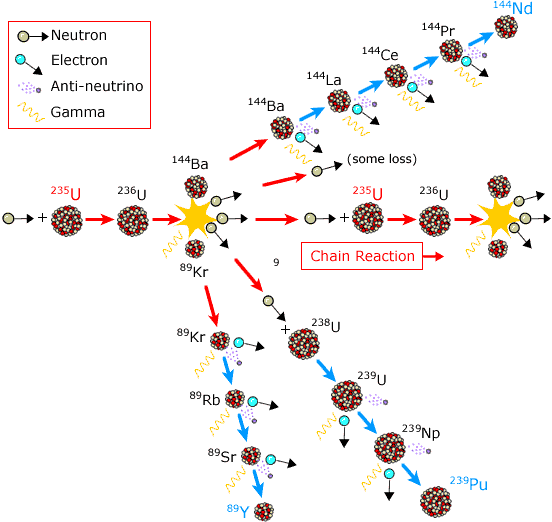 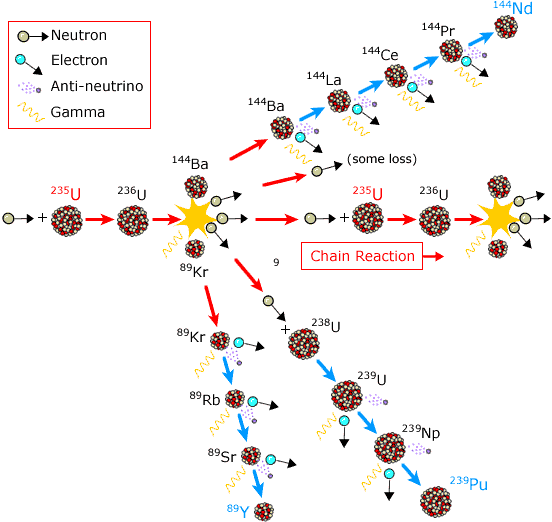 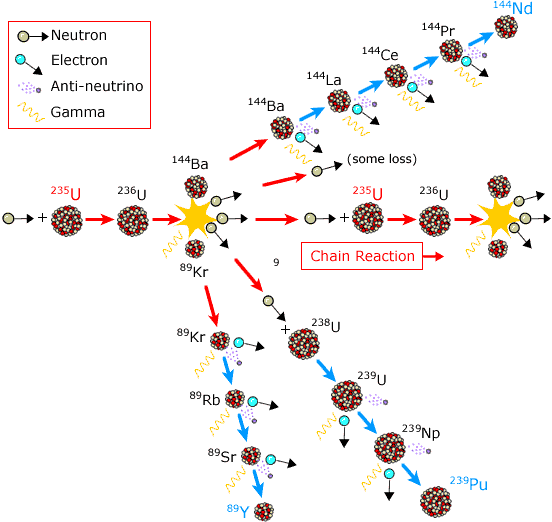 It had long ago fissioned away into other things: 2
The "things" that are produced when atoms fall apart, making other atoms

	Otherwise known as the "daughters" produced in nuclear chain reactions
		
		As only partially enumerated this figure from my introductory lecture: 














And this all occurred, quite naturally, about 1.7 billion years ago
My modification of figure found at:
  http://www.nobelprize.org/educational/physics/energy/fission_2.html
2) A Natural Fission Reactor, Scientific American 1976 (https://www.scientificamerican.com/article/a-natural-fission-reactor/)
That seems to wrap things up & tie it in a bow, right?
NO, there are still some loose ends to be explained:

Tracking radioactive half-lives backward, we calculated historic 235U percentages of:
-1.7x109 BCE 

2.9%
Now:

0.72%
- 1.0x109 BCE:

1.6%
-2x109 BCE 		
3.7%
Indicating that nuclear chain reactions could be sustained 1.7 billion years ago

	But, at 3.7%, they would have worked even better 2 billion years ago

		And they would have worked even better before that . . .

So why say natural nuclear reactions ONLY occurred ~ 1.7 billion years ago?

	Because that was about the time life was getting started on earth
An Introduction to Sustainable Energy Systems: WeCanFigureThisOut.org/ENERGY/Energy_home.htm
And it took life to liberate large amounts of gaseous oxygen
Which, recall, was essential for doing this:

	Oxygen gas reacted with widely dispersed uranium, to form oxides

		Those oxides were somewhat water soluble

			Allowing flowing water to pick up both 235U and 238U 

				Which, if it then dried up in one place,

				would leave concentrated residues of 235U and 238U

So, getting even weirder, scientists suggest that prehistoric nuclear reactors

	could not be formed until oxygen-liberating life began populating the earth


But it gets even stranger:
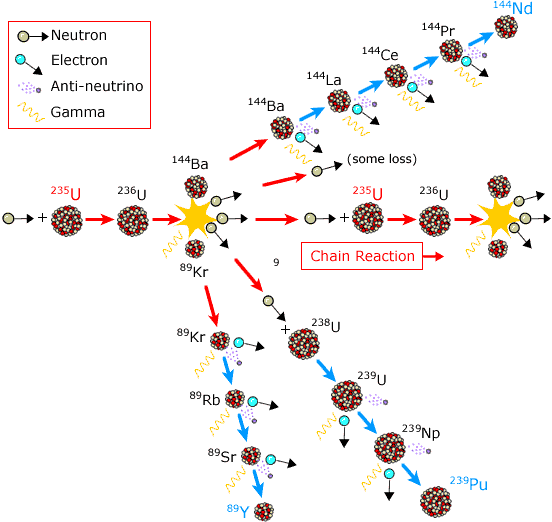 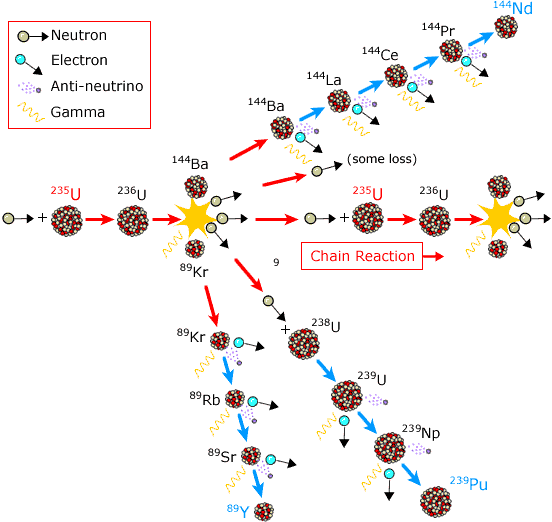 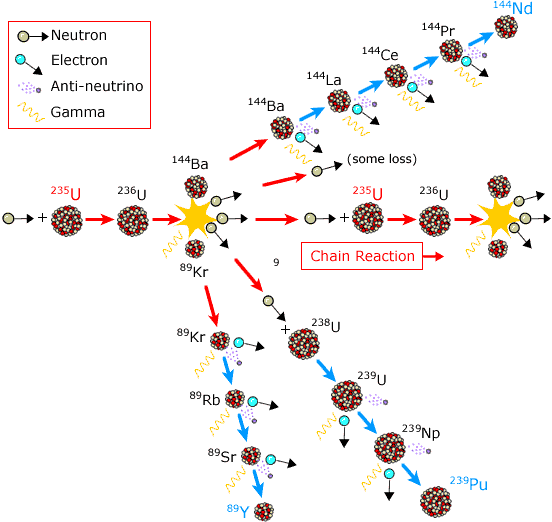 When they carefully analyzed those chain reaction products:
They concluded that these prehistoric reactors fired up 1.7 billion years ago,

		and "operated" intermittently for hundreds of thousands of years

But that intermittent operation was not random - reaction products instead suggest:

	The chain reaction ran for ~ 30 minutes

		It was then extinguished for ~ 2 ½ hours

			And then that cycle was repeated over and over and over . . .
All because sustained fission still requires neutron "moderation"
That is, fast/hot neutrons from 235U must be transformed into slow/cool neutrons

	In manmade nuclear reactors, neutrons do this by ricocheting off liquid water

		Prehistoric reactors apparently used the same process

But when those soggy-stuff-buried-in-the-ground-reactors (SSBGR) 4 fired up:

	That patch of ground would start to get really hot 

		And after ~ 30 minutes, almost all of the liquid water would boil away

			Then, deprived of that neutron "moderating" liquid water,

				the nuclear chain reaction would be quenched

But THEN the ground would start to cool back down

	And after about 2 ½ hours enough liquid water could seep back in

		that the nuclear chain reaction would start back up!

			And so on, and so on, and so on  . . .
4) So named by Me
But how did they come up with the exact 30 minute / 2 ½ hour timing?
The 235U / 238U chain reactions are known to release multiple isotopes of Xenon

	Some isotopes are released very early, some are released later

However, as a gas, Xenon doesn't normally stick around

	But at Oklo, hot water slowly oxidized aluminum & silicon-containing minerals

		Which could trap Xenon, at least if it hung around long enough

But while late-emerging Xe isotopes were found, early-emerging Xe was not!

Suggesting the ground was VERY hot when the early Xe emerged

	Because extreme heat would pressurize that Xe, driving it out and away

But that the ground was cooler when the late Xe emerged

	Allowing it to hang around long enough to be trapped by mineralization

Known timing of Xe generation then indicated: "30 minutes on + 2 ½ hour off" 3, 5
3) The Workings of an Ancient Nuclear Reactor – Scientific American 2009 (https://www.scientificamerican.com/article/ancient-nuclear-reactor/)
5) Record of Cycling Operation of the Natural Nuclear Reactor in the Oklo/Okelobondo Area in Gabon, Phys. Rev. Lett - 2004
 (http://journals.aps.org/prl/abstract/10.1103/PhysRevLett.93.182302)
Leading to remarkably familiar-sounding African Ghost Reactors:
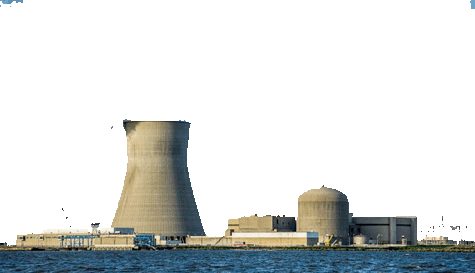 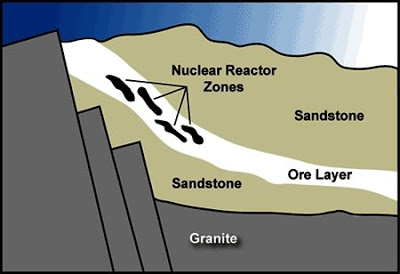 Experts OR particularly observant readers of my introductory nuclear lecture might figure out that I have not really chosen the most appropriate type of "ghost reactor" to depict in my figure above.

(HINT: Note type of reactor suggested by figure's reactor containment structure)
top: http://mashable.com/category/nuclear-reactor/
bottom:http://www.bldgblog.com/2009/10/fossil-reactors/
Other WeCanFigureThisOut.org note sets on nuclear energy:
Note set introducing nuclear energy & its accidents:

Nuclear Energy – But they blow up!

Note three sets on the possible future of nuclear energy:

Gen III/III+ Reactors: Confronting Cost & Operational Safety

Gen IV Reactors: Two Designs that Might Radically Reduce Nuclear Waste

Other Gen IV Nuclear Reactors

For links to these note sets (and their accompanying resources webpages) visit:

www.WeCanFigureThisOut.org/ENERGY/Energy_home.htm
Credits / Acknowledgements
Some materials used in this class were developed under a National Science Foundation "Research Initiation Grant in Engineering Education" (RIGEE).

Other materials, including the "Virtual Lab" science education website, were developed under even earlier NSF "Course, Curriculum and Laboratory Improvement" (CCLI) and "Nanoscience Undergraduate Education" (NUE) awards.

This set of notes was authored by John C. Bean who also created all figures not explicitly credited above.  






Copyright John C. Bean 

(However, permission is granted for use by individual instructors in non-profit academic institutions)
An Introduction to Sustainable Energy Systems: WeCanFigureThisOut.org/ENERGY/Energy_home.htm